Periodic Table of Elements
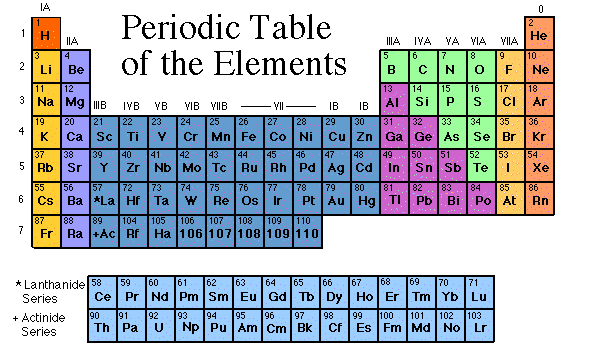 chlorine
nitrogen
uranium
bromine
mercury
oxygen
hydrogen
helium
sodium
iridium
silicon
carbon
Elements
The elements, alone or in combinations, make up our bodies, our world, our sun, and in fact, the entire universe.
What does it mean to be reactive?
Elements that are reactive bond easily with other elements to make compounds.
valence electrons lose them during bonding. Atoms with 6, 7, or 8 valence electrons gain electrons during bonding.
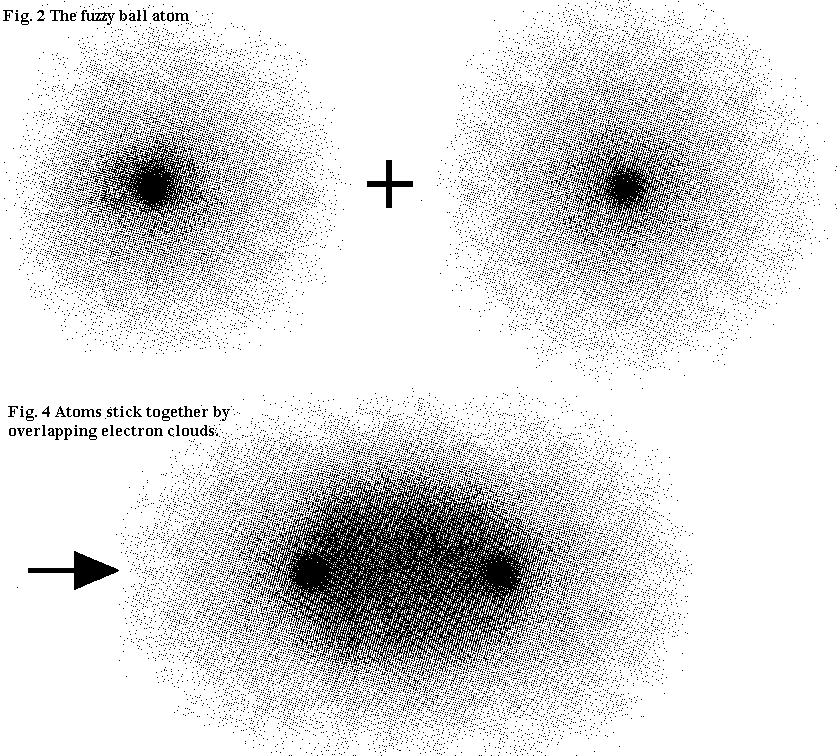 Can you identify this element?
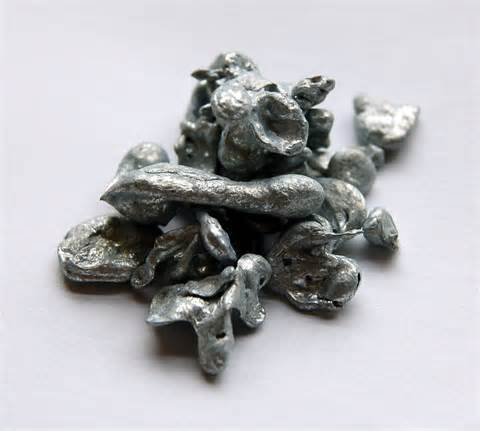 30 Protons
Colorless: - Bluish silver
Solid
Transition Metal Family
A nutrient for humans
Used to make modern pennies and brass
Symbol: Zn
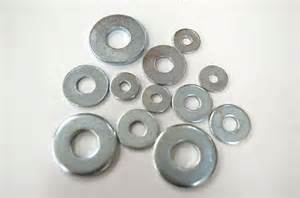 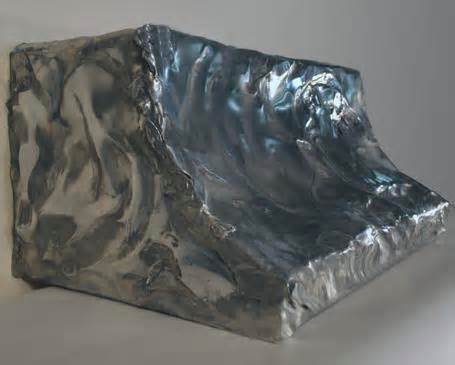 Can you identify this element?
17 protons
Color: Greenish yellow
Non metal
Gas
Deadly when breathed
Use to clean drinking water
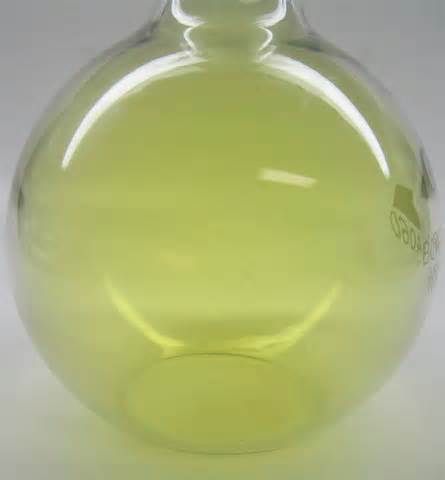 Can you identify this element?
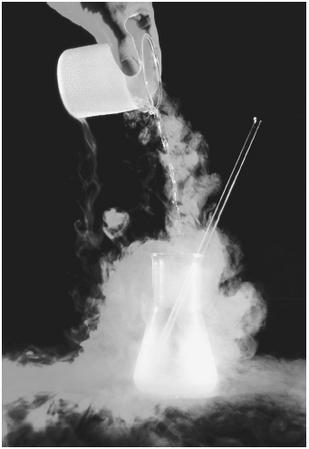 7 Protons
Mostly a gas
Colorless
Used to make dynamite
Part of the air we breathe